UNIDAD DE FINANCIAMIENTO, TRANSPARENCIA Y FISCALIZACIÓN
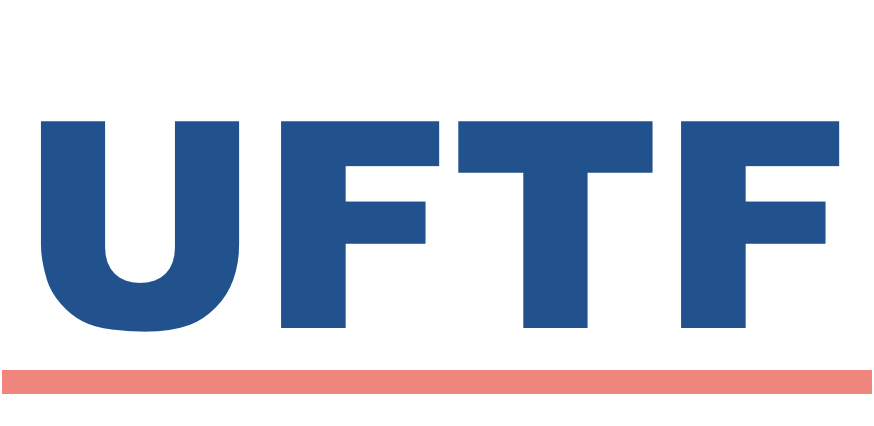 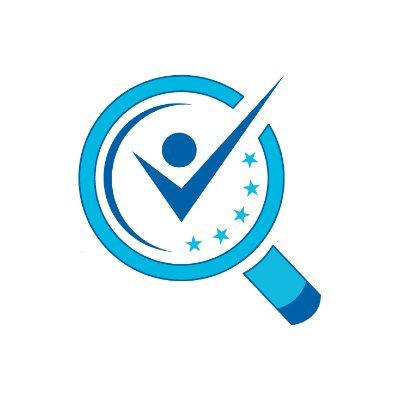 A PARTIDOS POLÍTICOS Y CANDIDATOS.
UFTF
La Unidad de Financiamiento, Transparencia y Fiscalización tiene como funciones FISCALIZAR, AUDITAR, INVESTIGAR y SANCIONAR a los sujetos obligados que infrinjan las normas de financiamiento e incumplan su deber de información.
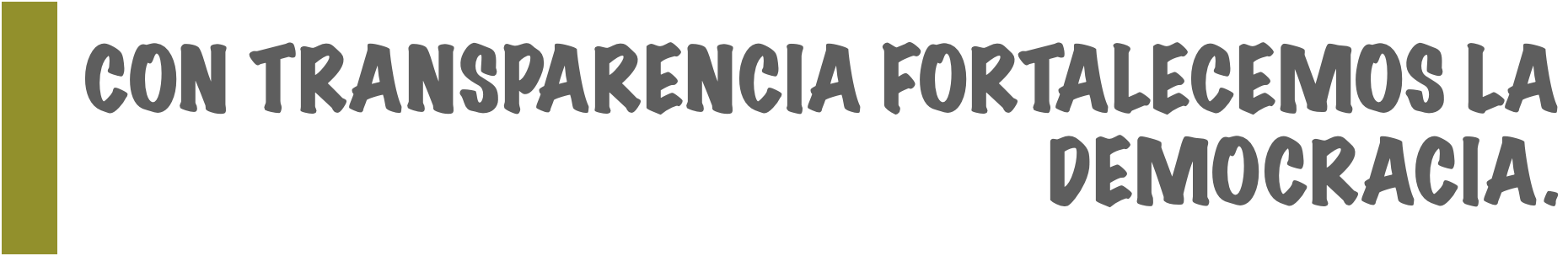 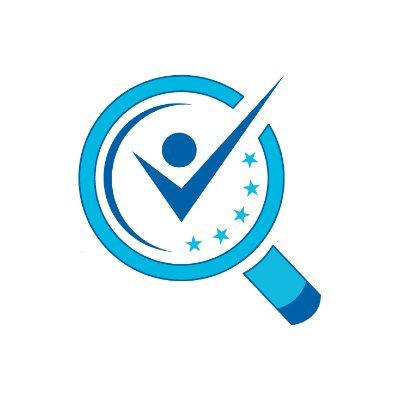 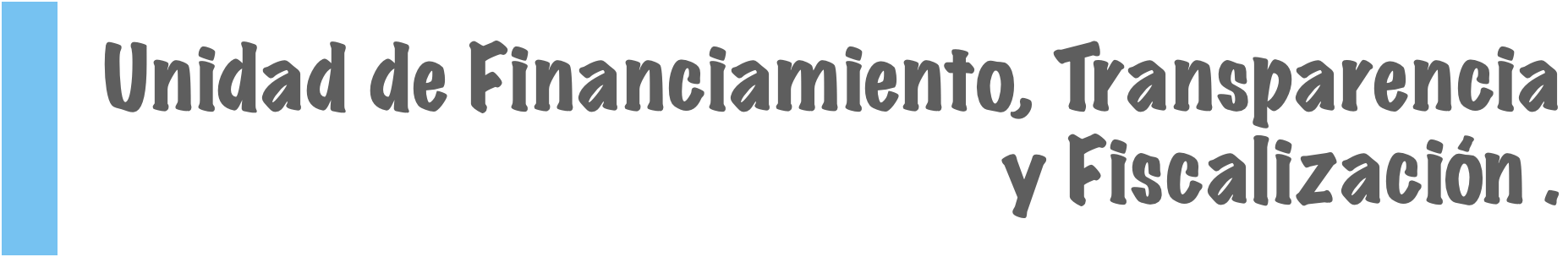 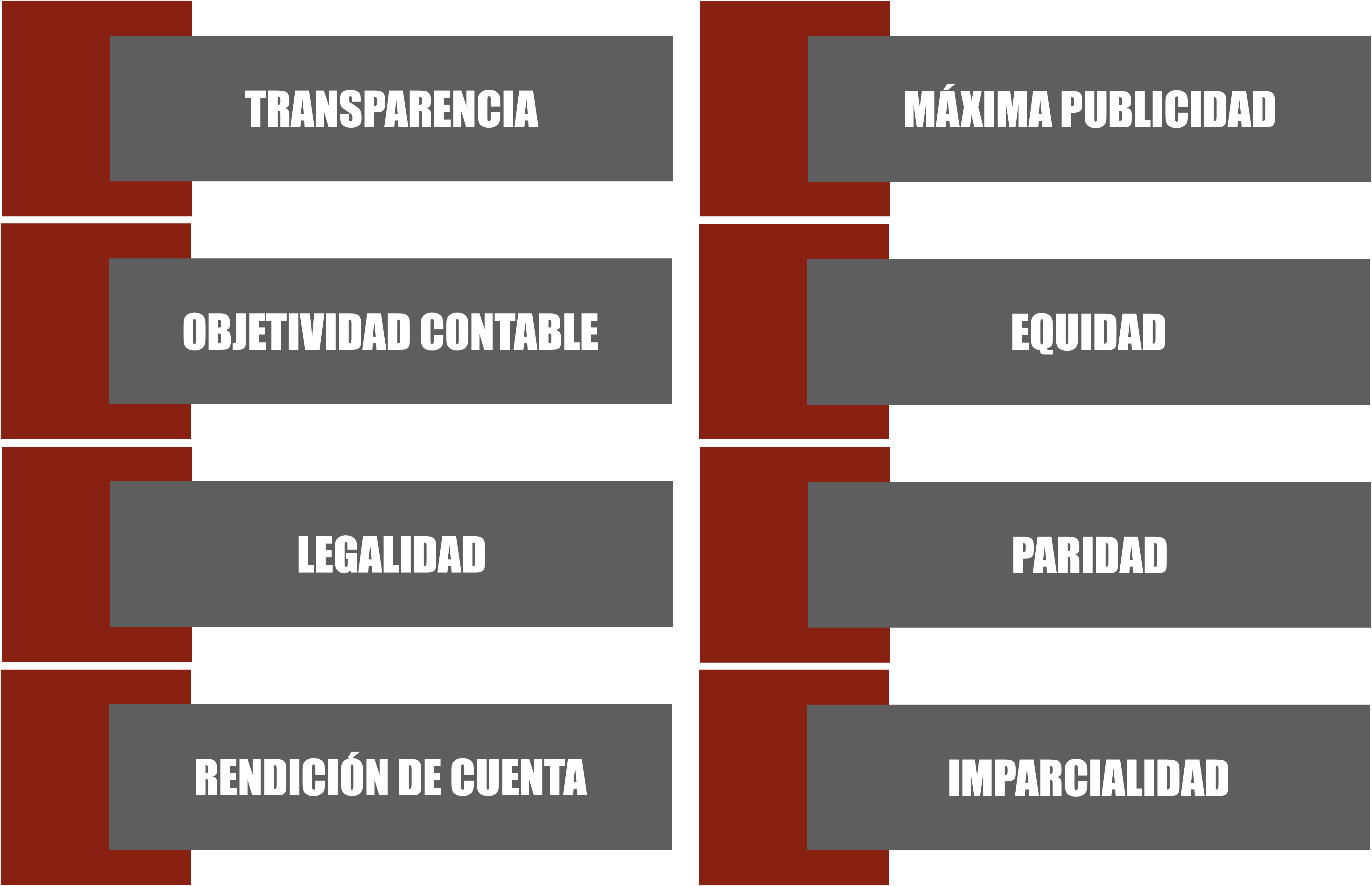 PRINCIPIOS RECTORES.
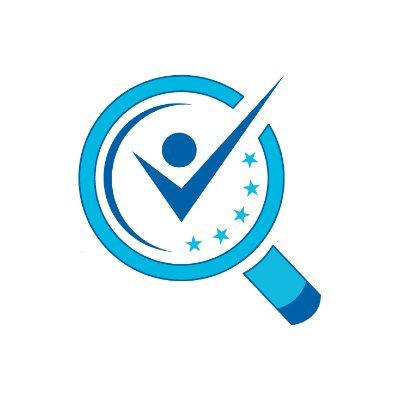 EJES ESTRATEGICOS
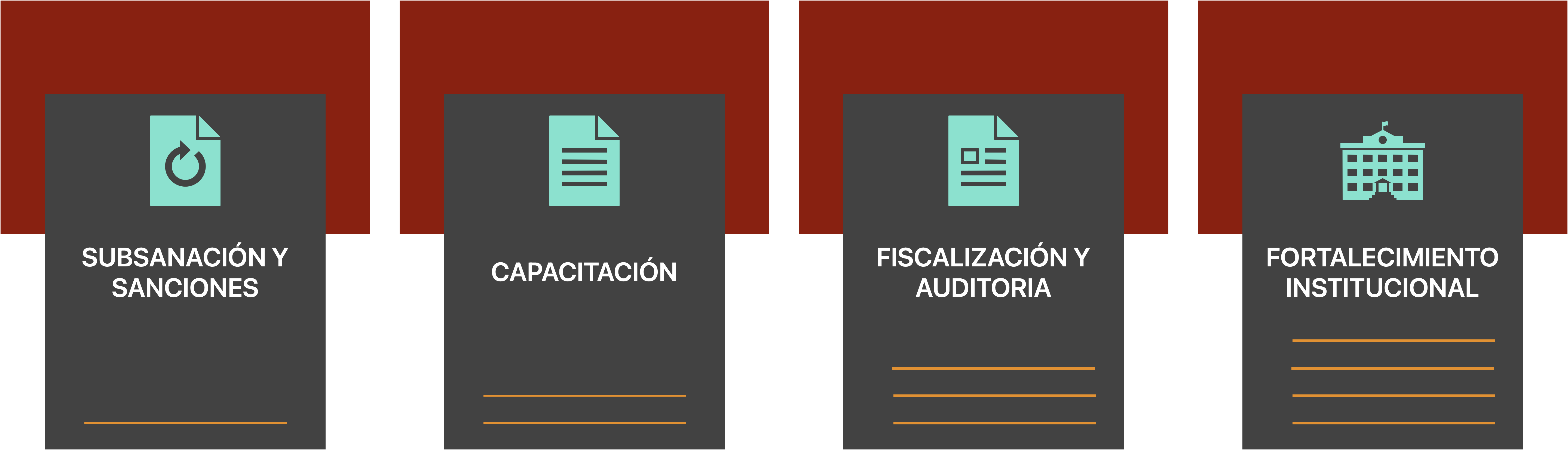 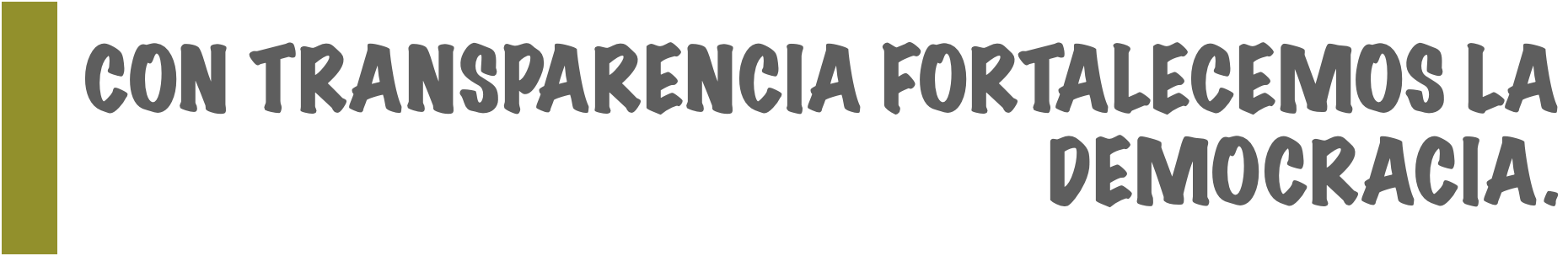 DASO
División de 
Auditoria para el Sujeto 
Obligado.
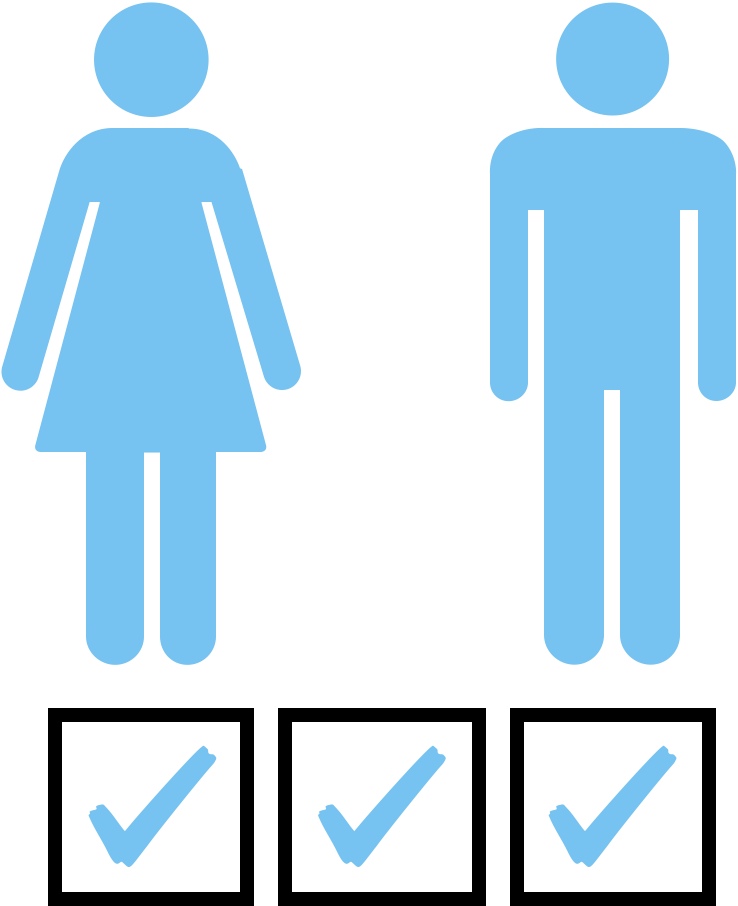 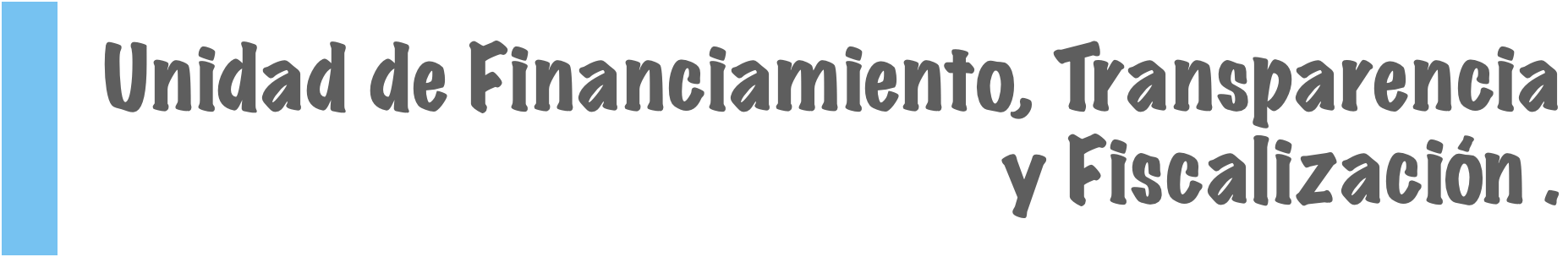 UFTF
DASO
DIVISIÓN DE AUDITORIA PARA EL SUJETO OBLIGADO.
OBJETIVO
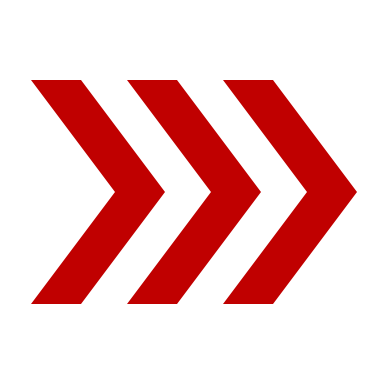 Facilitar el cumplimiento de la ley por los sujetos obligados en el proceso de elecciones primarias y 
generales 2025.
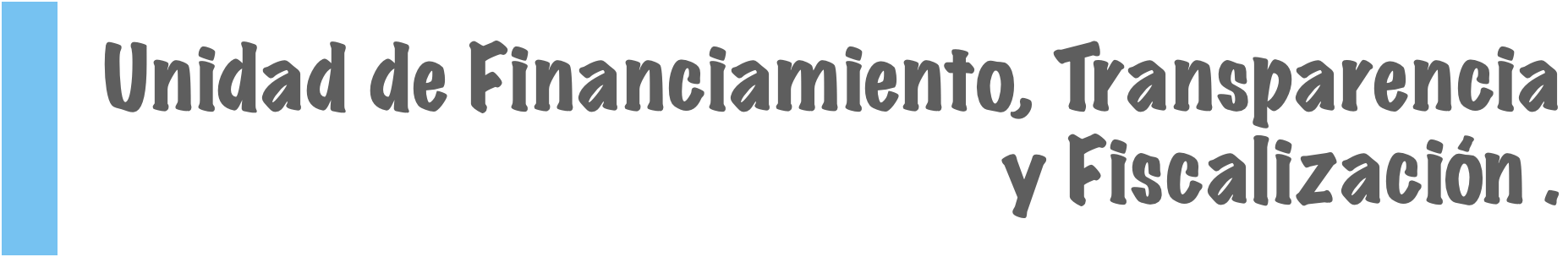 UFTF
DASO
ESTRUCTURA
DIVISIÓN DE AUDITORIA PARA EL SUJETO OBLIGADO.
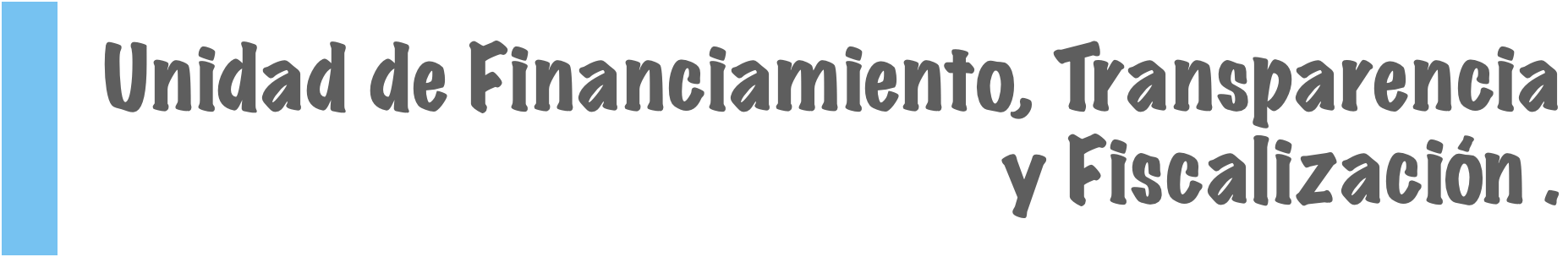 UFTF
DASO
IMPORTANCIA
DIVISIÓN DE AUDITORIA PARA EL SUJETO OBLIGADO.
Fortalecer el acceso y la calidad de nuestros servicios, así como modernizar y mejorar la gestión institucional.
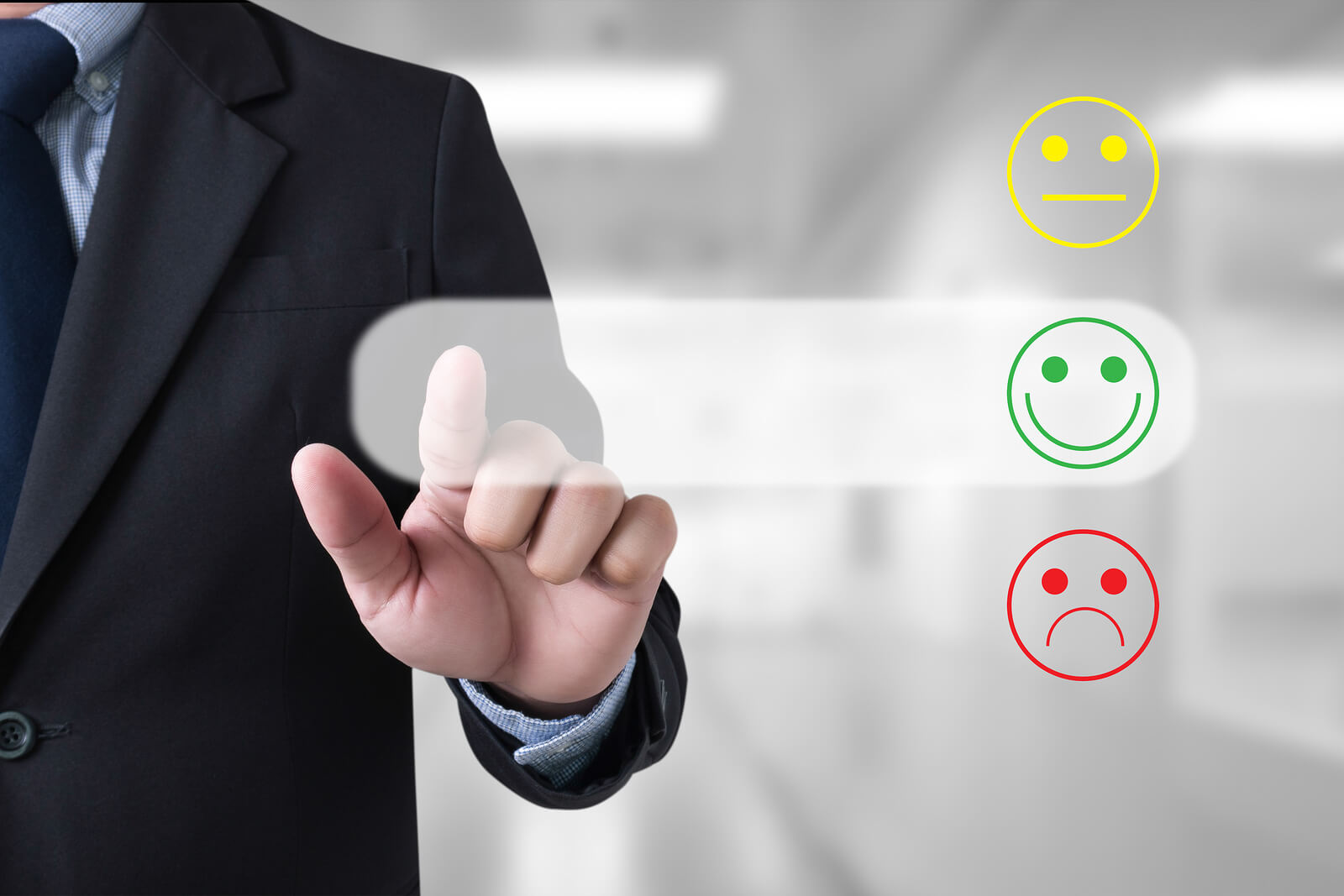 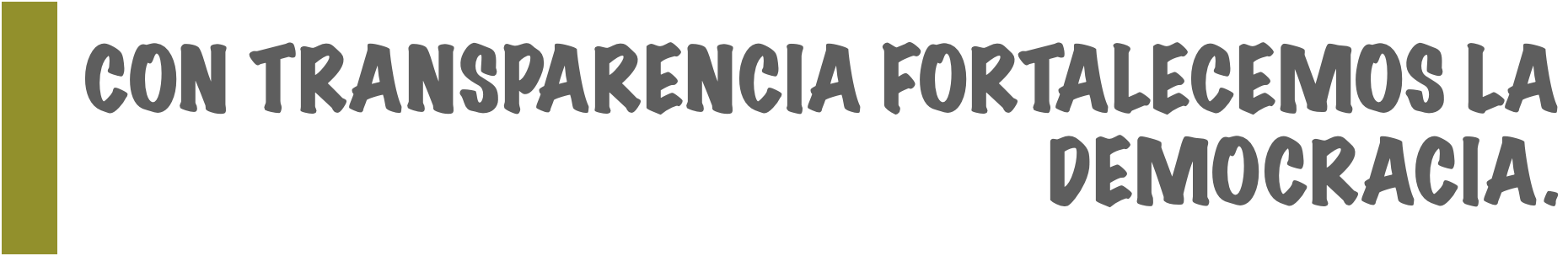 UFTF
DASO
HORARIO
DIVISIÓN DE AUDITORIA PARA EL SUJETO OBLIGADO.
A
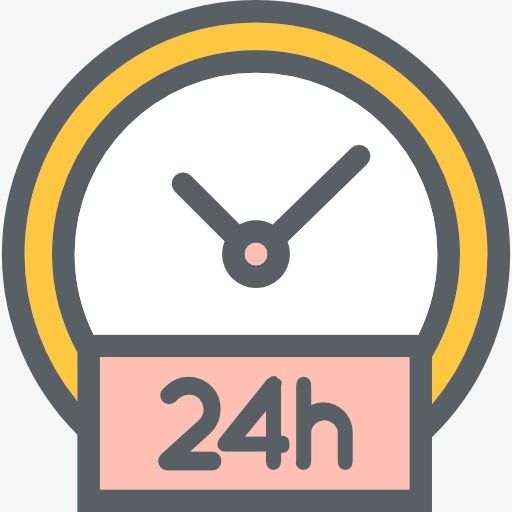 TRES
TURNOS
B
C
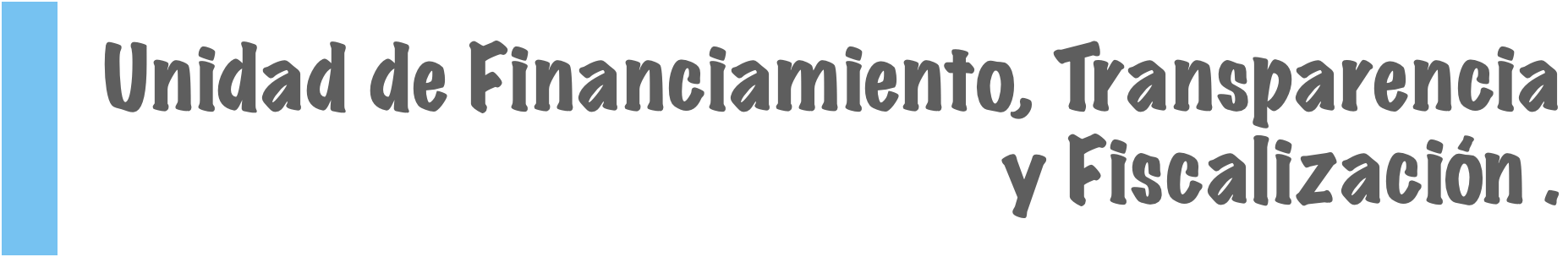 UFTF
DASO
SANCIONES
DIVISIÓN DE AUDITORIA PARA EL SUJETO OBLIGADO.
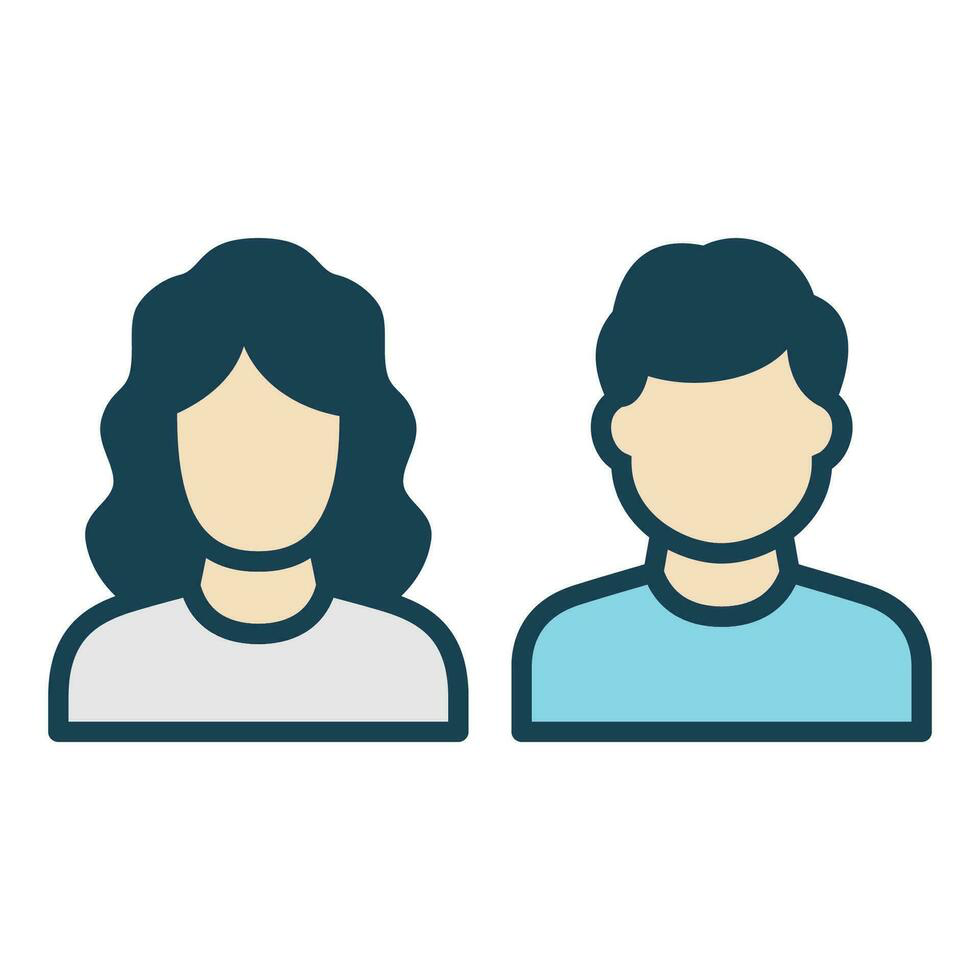 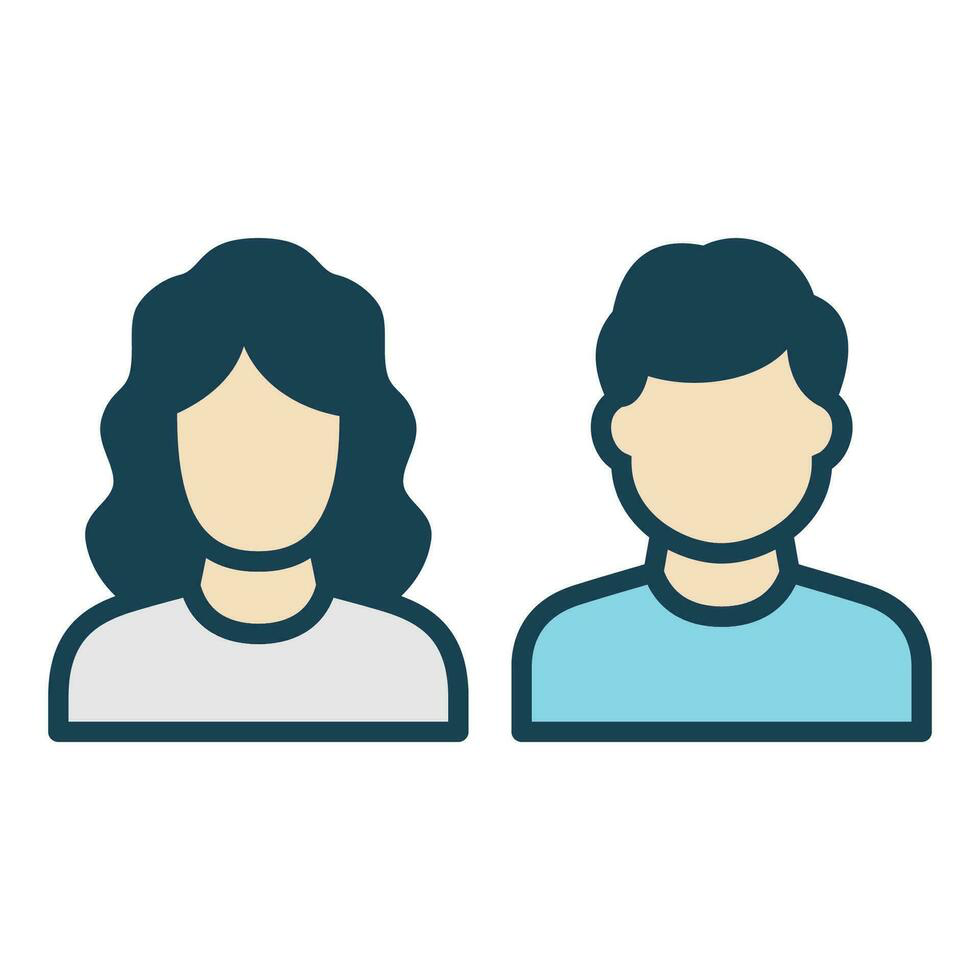 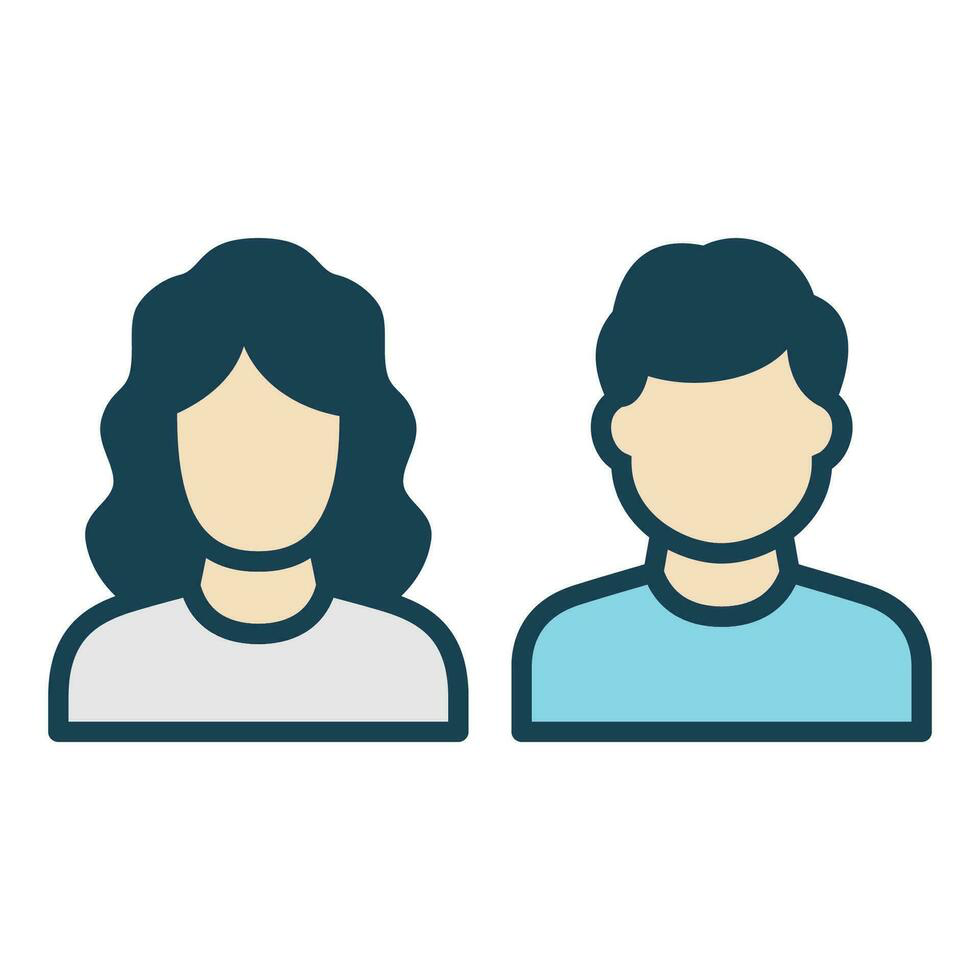 CANDIDATO PRESIDENCIA
CANDIDATO ALCALDE
CANDIDATO DIPUTADO
15 
SALARIOS MÍNIMOS
10 
SALARIOS MÍNIMOS
5 
SALARIOS MÍNIMOS
L. 209,775.00
L. 139,850.00
L. 69,925.00
Sin perjuicio de la obligación de presentarlos dentro de los cinco (5) días hábiles siguientes a la imposición de la multa
UFTF
DASO
SANCIONES
DIVISIÓN DE AUDITORIA PARA EL SUJETO OBLIGADO.
Si no se presentaren los estados financieros aún dentro del plazo estipulado en el numeral anterior, se debe aplicar una multa adicional equivalente a cien (100) salarios mínimos.

L. 1.4 millones
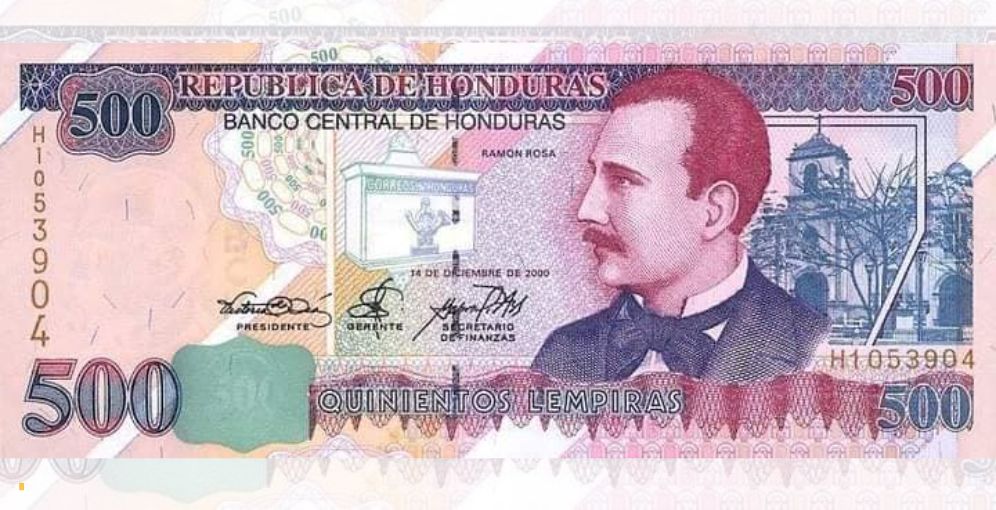 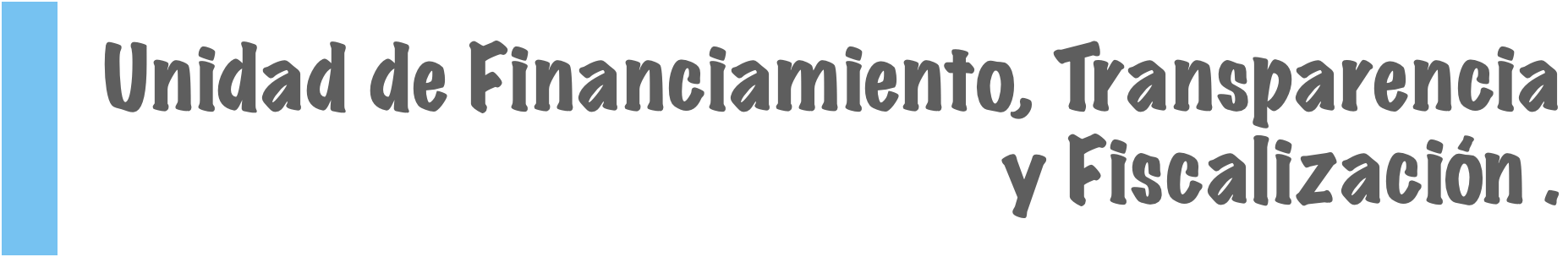 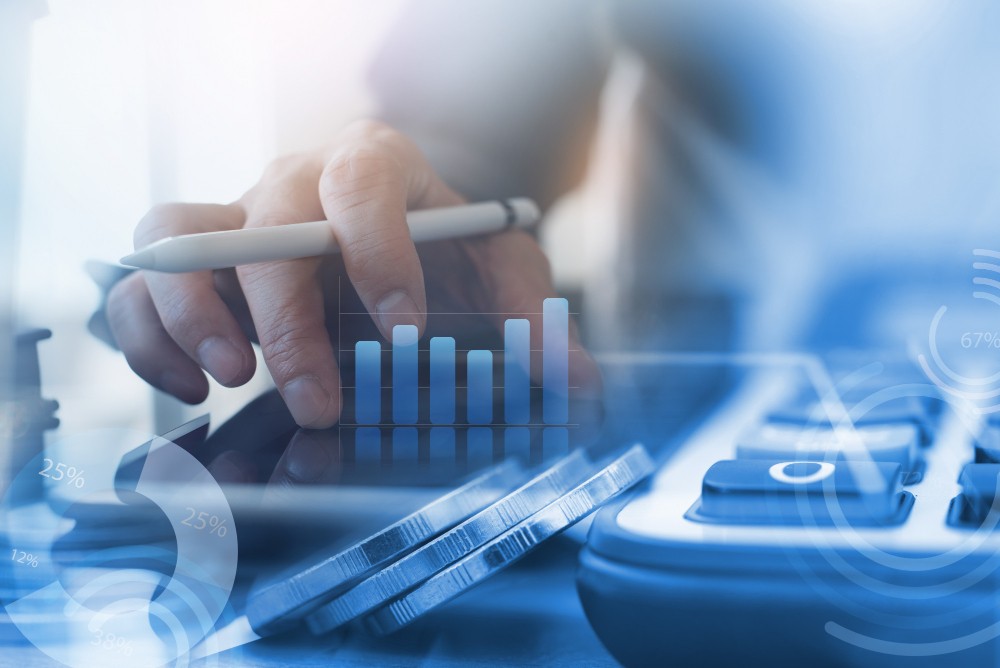 MARZO, 4 2025
AGRADEZCO SU ATENCIÓN
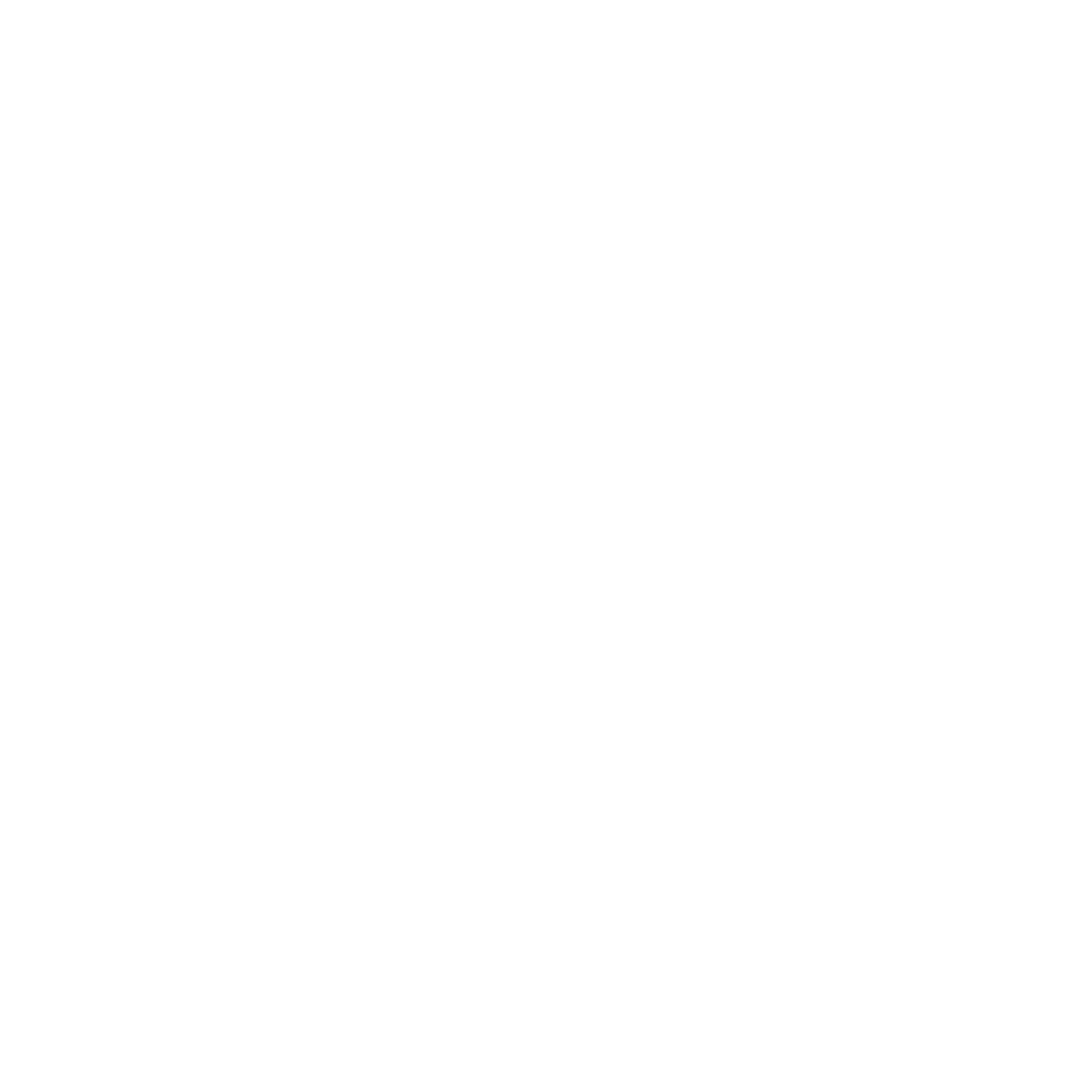 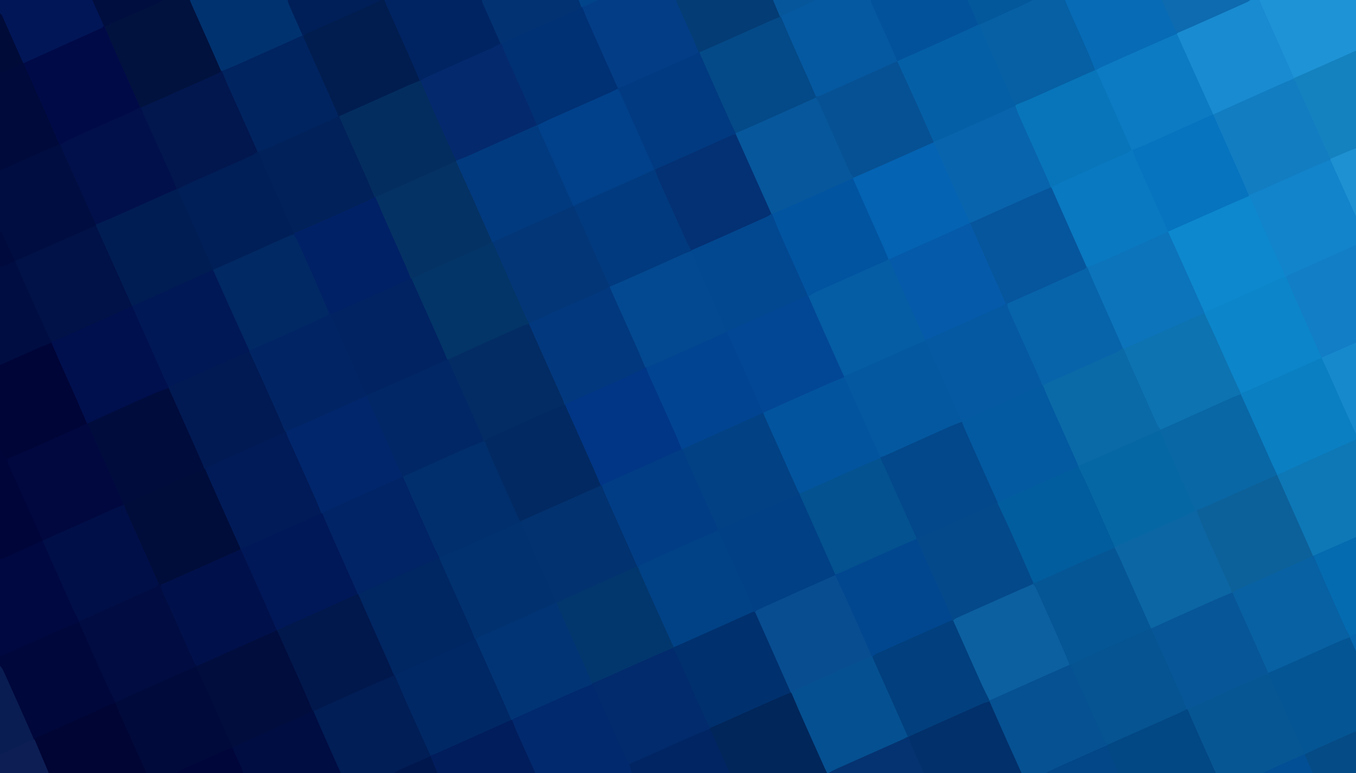 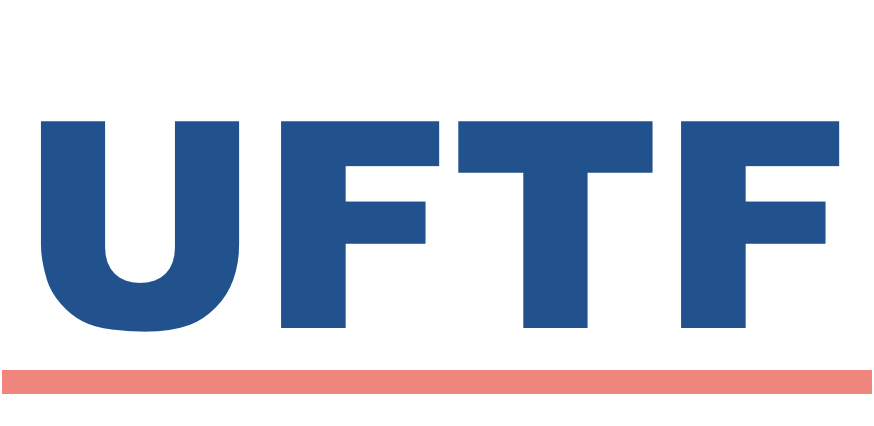 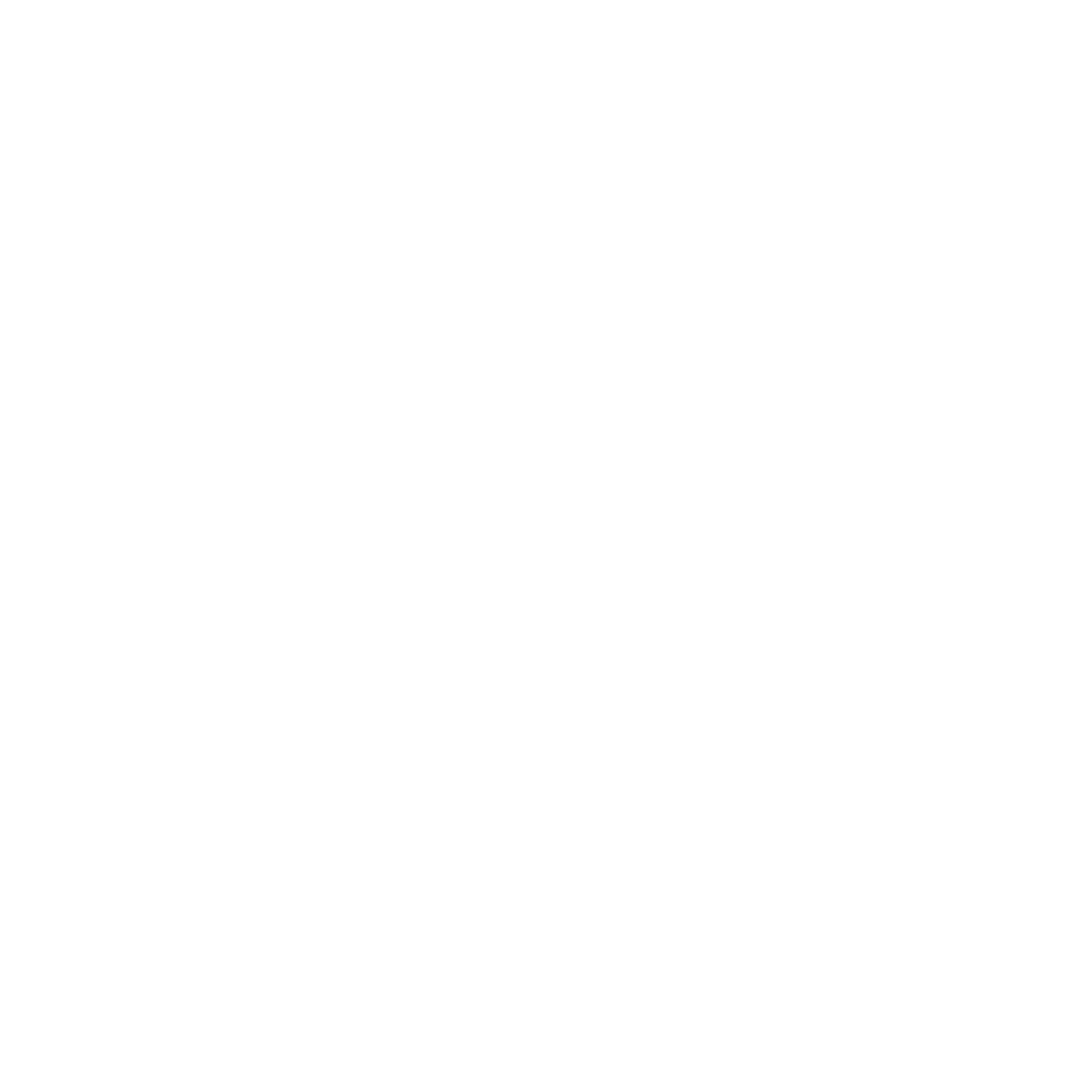